OPEN ACCESS TO SCIENCE AND RESEARCH AS PUBLIC GOOD AND THE STATUS OF REPOSITORIES IN SOUTH AFRICA
Lazarus Matizirofa
Knowledge Management Corporate, NRF

NELSON MANDELA METROPOLITAN UNIVERSITY 
Open Access Seminar – 27 July 2015
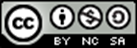 NRF’s knowledge ecology
NRF’s core competencies
The core competencies are embedded in: 
Leading-edge grant management systems;
World-class research evaluation and benchmarking practices;
Science and technology management experience;
State-of-the-art research platforms;
Specialised research capacity at the National Research Facilities;
Strategic information accumulation and dissemination capability;
Capacity to catalyse local and international science cooperation, networks and partnerships; and
Science advancement expertise and platforms
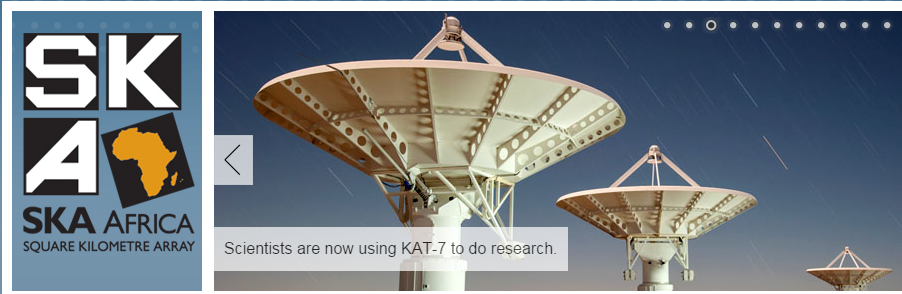 NRF’s membership to Global alliances
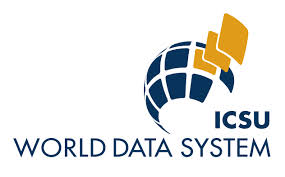 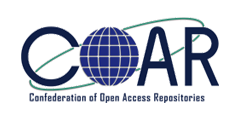 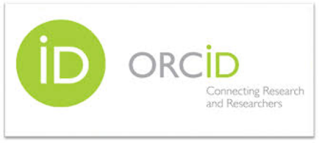 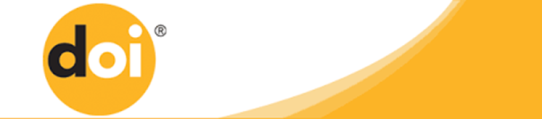 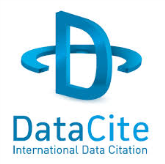 NRF is the only African research funder at the Global Research Council
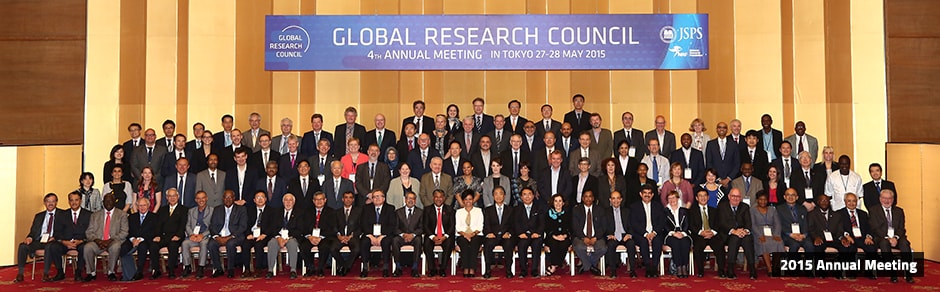 OA Policies World Wide
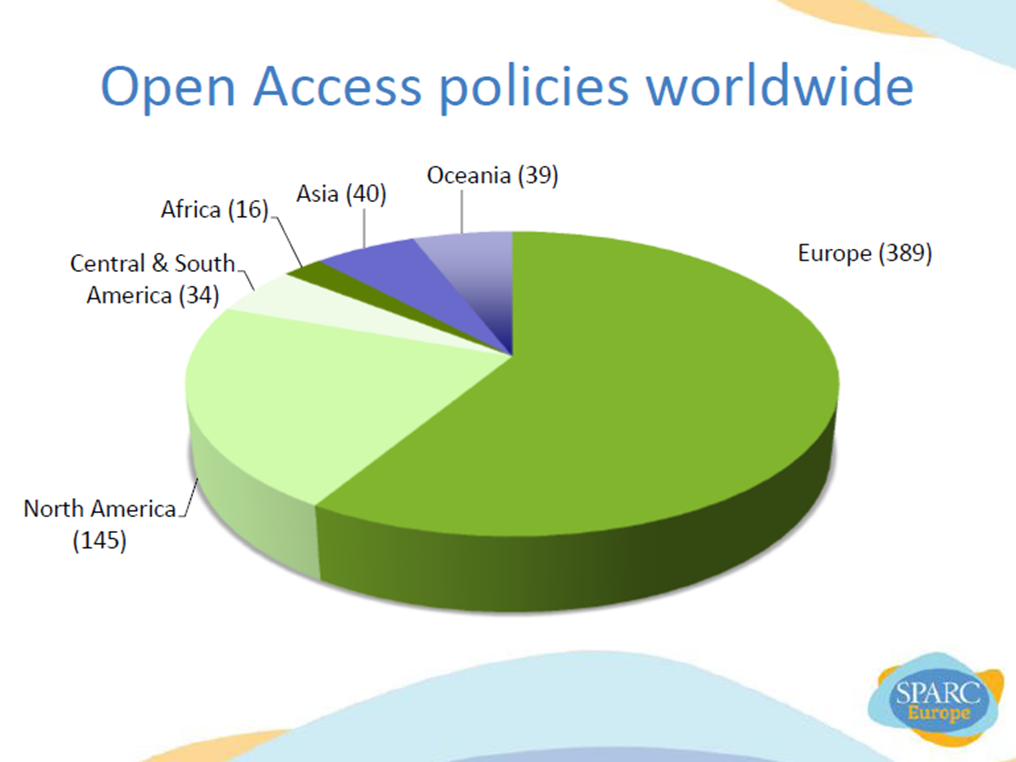 Funder mandates – Global perspective
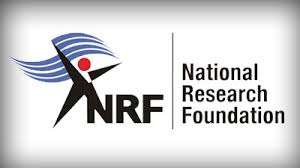 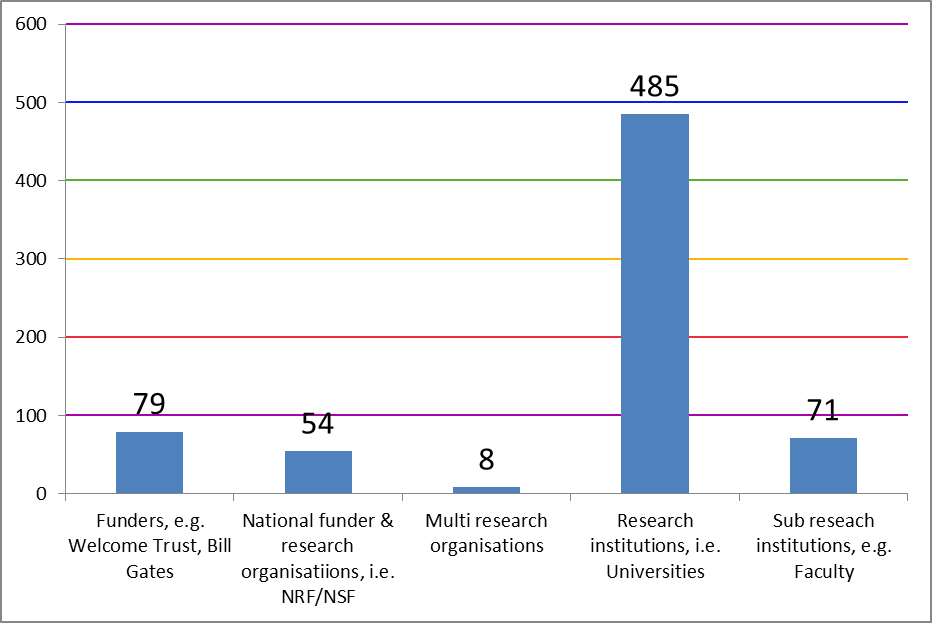 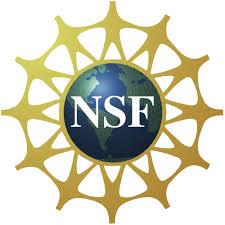 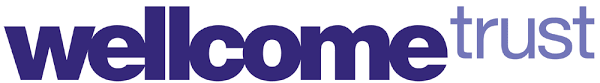 NRF’s OA Statement ranking:  COAR/SPARC
Joint COAR-SPARC conference, April 15-16, Portugal 2015 ranked the NRF’s OA Statement no. 5 globally

Based on the following recommendations
Must deposit
Cannot waive deposit
Must make item Open Access
Link to research evaluation

The NRF OA Statement is mandatory!
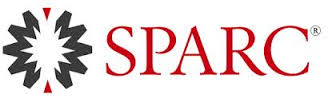 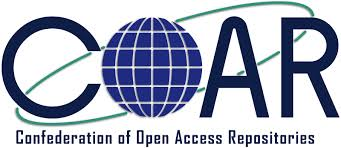 What  NRF is expected to do!
By recommending/requiring OA to publicly funded research results
Ensure investment has optimal impact on science and society
Requires thorough monitoring of funded publications and related costs
Ensure research data whether already in existence/yet to be produced is accessible
research data “ factual records used as primary sources for scientific research…commonly accepted in scientific community  necessary to validate research findings. A research data set constitutes a systematic, partial representation of the subject being investigated ”
NRF OA Statement reflection
Global Research Council/NRF
Funding agencies – important role in initiating & shaping OA transition 
Success of Gold/Green Route depends on the understanding/readiness of the research community
The NRF recognises the importance of Open Access to science and research
What NRF OA Statement is about!
Not intended to apply to research publications/data gathered for the purpose of commercialisation of research outcomes, or 
To research data that are the property of a private sector entity 
Is not a statement for all research generated by public funds- but as one of the funders
What NRF OA statement is all about!
From 01 March 2015, research papers/datasets generated from research either fully or partially funded by NRF, should be deposited in institutional repository with an embargo period of no more than 12 months
NRF will not routinely check compliance with Chief Investigators – institutions are responsible through Designated Agents (DA’s)
Material published in respect of NRF funded research activity be included in repositories, non-inclusion provided in Final Grant Report by Cis
Example of joint funder OA requirement
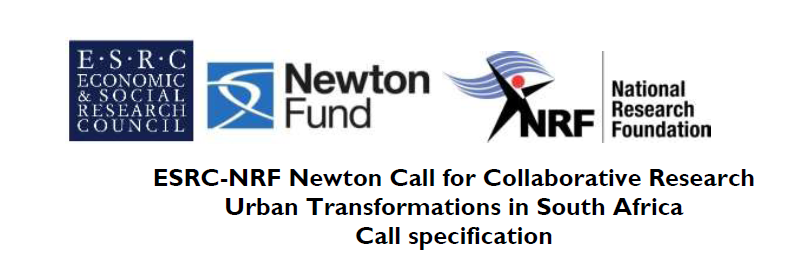 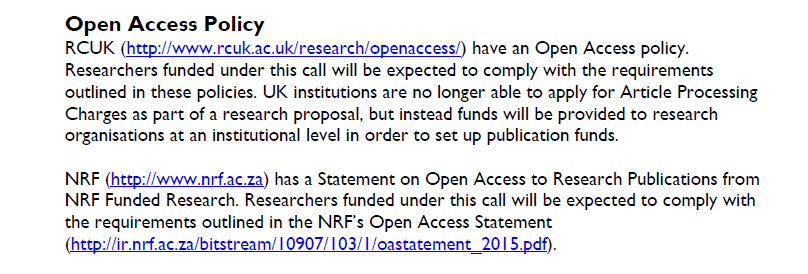 NRF OA Statement: publications archiving
Open Access (journals & books)
Publisher PDFs/ HTML
Pre-prints/Post-prints
Authors’ manuscripts
NRF OA Statement : Datasets
Data Publication and Citation
NRF/SAEON is registered with Datacite as the national DOI agent for data publication and citation through a DataCite License

Researchers can register for datasets DOIs from NRF/SAEON
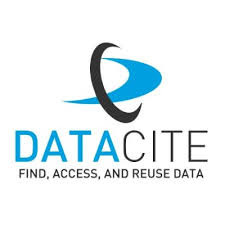 NRF recommends author retains copyright
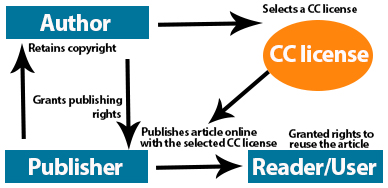 Role of NRF as a funder
Develop funder open access policy/statement

Address copyright


Cover publication fees
explains reasons to have research results made openly available
Important guidance for all grantees

Funding guidelines modified in a manner that prevents researchers to transfer copyright exclusively to a publisher
 Provide legal basis for deposit of research articles in an OA repository

Within a grant proposal, allow grantees to apply for an earmarked budget to cover publication fees, etc.
SA transition to funders’ OA policies: Stakeholders
NRF recognised institutions
Universities 
Research libraries
Scholarly associations
Publishing houses
All MUST adhere to funders’ OA mandates
SA transition to OA: Berlin Declaration
Signatories (SA) to date
30.09.2010	University of Stellenbosch 
27.05.2011	University of Johannesburg
06.10.2011	Library and Information Association of South Africa 
01.11.2011	University of Cape Town
21.05.2012	University of South Africa
25.09.2012	Academy of Science of South Africa
22.10.2012	University of KwaZulu-Natal
09.11.2012	University of the Witwatersrand
20.05.2013	Durban University of Technology
21.10.2013	Tshwane University of Technology
23.10.2013	University of the Western Cape
24.10.2013	Rhodes University 
11.02.2014	North-West University
20.10.2014	National Research Foundation of South Africa

		http://openaccess.mpg.de/Berlin-Declaration
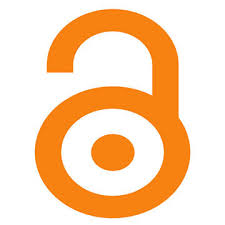 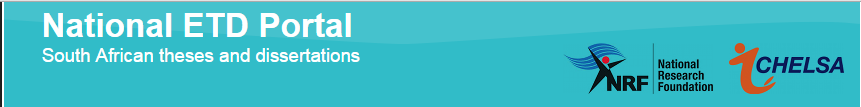 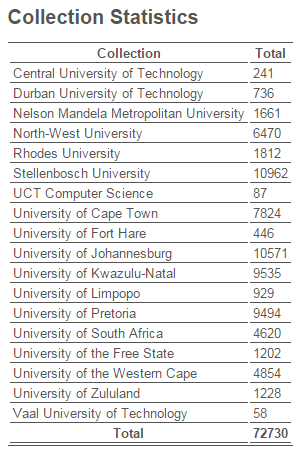 Other NRF Databases
Current & Completed Research Projects
NRF Funded Projects Database
South African Professional Associations Database
Data Resources in Africa
Digital Initiatives Register and Heritage Repository
South African National Antarctic Programme (SANAP) Bibliographic database
RIMS
South African Data Archive
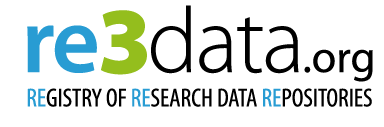 Source: ETD stats -http://www.netd.ac.za/ (24/07/2015)
NRF OA Statement survey: 2015
The NRF conducted a survey and a stakeholder workshop (primarily HEIs, National Facilities, and Research Councils)
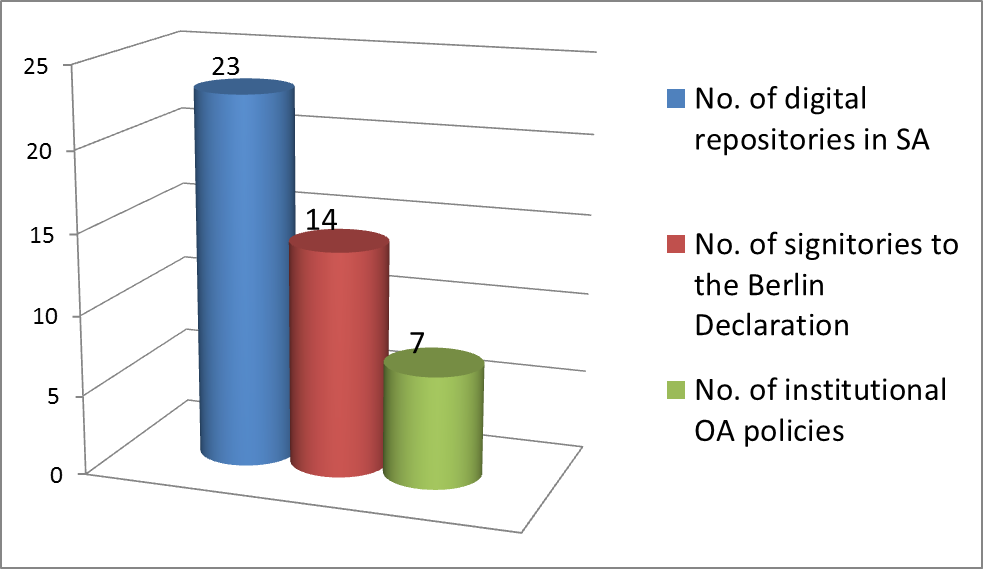 NRF OA Statement Impact Survey
Benefits of Funder OA mandates to HEIs
Universities
visibility and impact for research outputs
Long term curation and preservation of all funded research outputs
Supplementary information resources to subscription and/or pay per view fees, which creates a significant barrier to the widespread dissemination and use of research knowledge
National Research Foundation
Open access is expanding the broader concept of Open science
OA repositories have become indispensable for managing, tracking, and providing access to the full range of outputs produced through funded research
Benefits of OA (IR) to a researcher
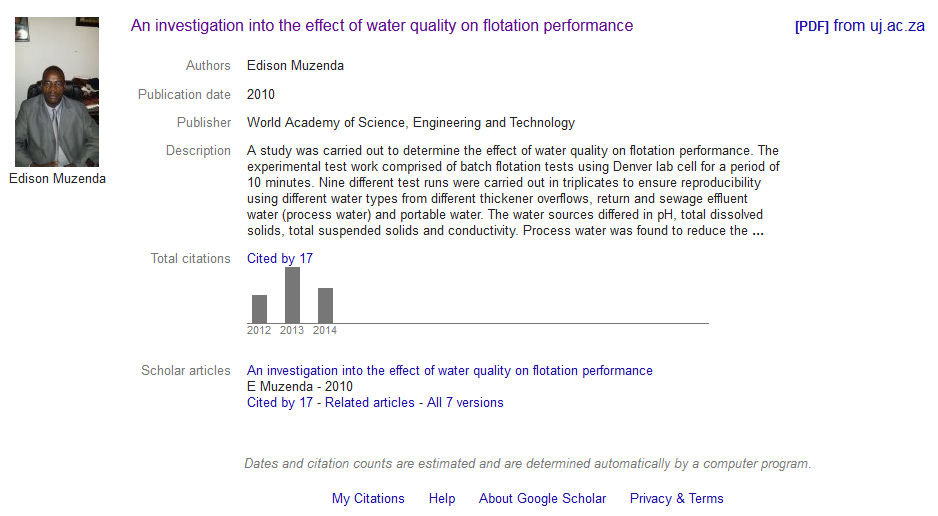 Researcher’s visibility, citation impact
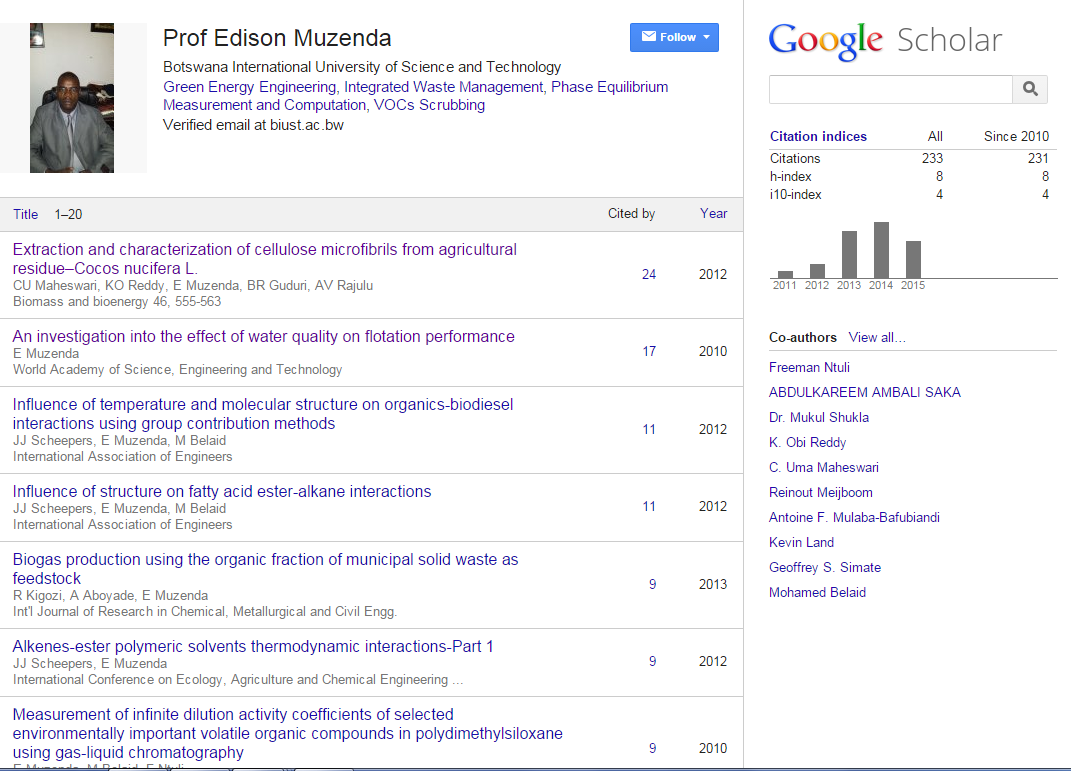 Conclusion: Challenges & Opportunities
Current priorities for South African repositories alignment

Policies (and Laws): harmonise requirements across policy
 environment, limiting embargo periods to 12 months

Technical and semantic standards: adopt common metadata
standards, elements of vocabularies, incorporate ORCID IDs into repositories, DOIs (Datasets) 

Services: support, adopt, and develop shared services, 
manage research data and linking data to publications
References
GRC (2015) Evolution or revolution? Publishers’ perceptions of future directions in research communications and the publisher role - A report commissioned by Research Councils UK for discussion among the Global Research Council

COAR (2015) Promoting Open Knowledge and Open Science: Report of the Current State of Repositories.

Review of Implementation of the Global Research Council- Action Plan towards Open Access to Publications: Main Outcomes of the 2014 Survey of GRC Participating Organizations

NRF Open Access Statement, 2015